Правила 
переноса 
СЛОВ
Правило №1.
Переносить слова с одной строчки на другую
нужно по слогам.
Например:
во – робей,    воро – бей
со-рока,        соро-ка
шко – ла,     пе – нал
ли – па,    си – рень
за - яц
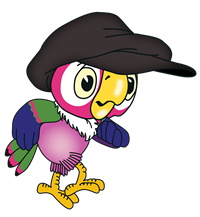 Правило № 2.
Одну букву нельзя оставлять на строке
и переносить на другую строку,
Даже если эта буква составляет слог.
Например:
Ака – ция
ули – ца 
Оси – на
Улит - ка
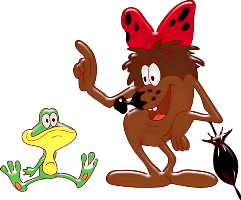 Правило № 3
Буквы   Й   Ъ    Ь
Нельзя отрывать от предыдущей буквы
Например:
чай – ка
Маль – чик
мень – ше      боль – ше 
отъ – езд      подъ – езд
объ – ём
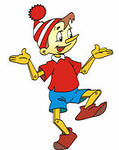 Правило № 4.
При переносе слов с удвоенными согласными
Одну из них следует 
оставлять на первой строке, 
а вторую переносить на следующую строку.
Например:
рус – ский
длин – ный
клас – сный
суб – бота
ван - на
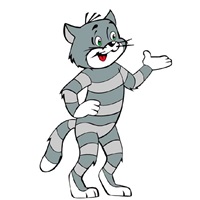 Правило № 5.
Нельзя присоединять первую гласную корня к приставке

              Например: 
                   при – слать  (письмо)
             за – кладка
                до – брался (до города)
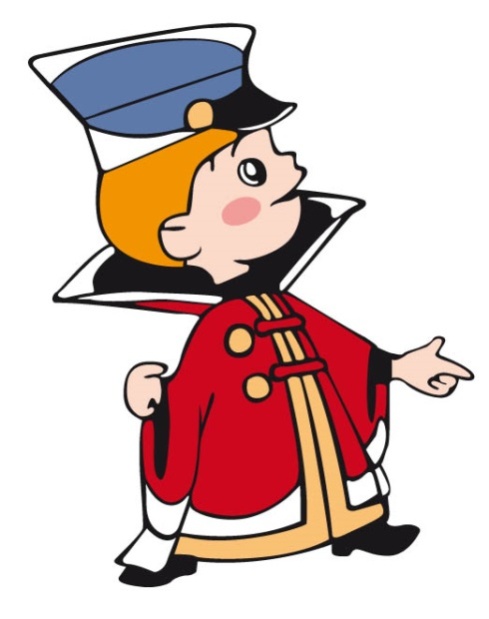 Правило № 6.
Нельзя переносить на следующую строку знаки препинания

точку,
запятую,
вопросительный знак
и восклицательный знак.
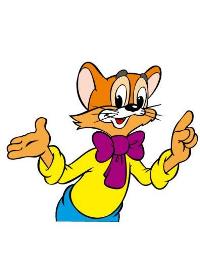 Интернет – ресурсы:
http://s3.uploads.ru/BdO9t.png 
рамка

http://cs10561.vkontakte.ru/u111299510/-5/x_70c5f3cb.jpg 
перо, чернильница

http://img-fotki.yandex.ru/get/6434/136487634.a39/0_d5931_5c31a0b1_XL.png  
книги

http://s1.pic4you.ru/allimage/y2012/10-26/12216/2601840.png
 открытая книга с пером

http://lenagold.narod.ru/fon/clipart/s/svit/svitolk21.png
свитки